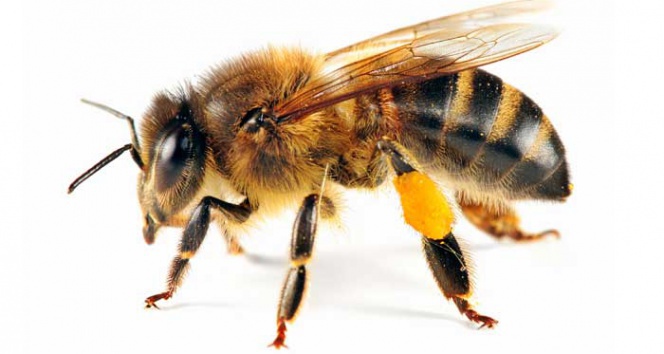 Sağlıklı Arı- Doğru Arı Besleme
Prof.Dr. M.Kemal KÜÇÜKERSAN
Sağlıklı Arı –Nitelikli Arı Ürünleri
Arıcılık; özellikle narenciye endüstri bitkileri, yonca, kolza, korunga, üçgül gibi baklagil yem bitkileri yanında orman alanlarında, çalı ve makiliklerde, dağlık alanlarda ve yaylalarda yayılmış az sermayeli tarımsal bir faaliyettir.
2
Sağlıklı Arı –Nitelikli Arı Ürünleri
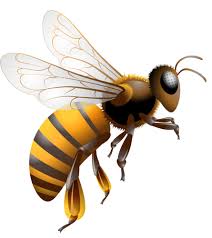 ARI SÜTÜ
POLEN
PROPOLİS
BAL
PERGA
ARI ZEHRİ
besin değerinin yüksekliği ile iyi bir gıda maddesi
BAL MUMU
bir şifa kaynağı olarak tıp alanında da kullanılmaktadır
3
%80 ŞEKER
 %17 SU 
%3’lük kısmında  MİNERAL MADDELER, AMİNO ASİTLER, RENK MADDELERİ, VİTAMİN VE ENZİMLERDEN oluşmaktadır. 
Enzimler vücuttaki tüm biyokimyasal süreci organize eder ve birçok hastalığa karşı vücuda direnç sağlar. İçerdiği A, B, C, diğer vitaminler ve mineraller zindelik verir, iştah açar, zihinsel gelişimi hızlandırır.
BAL
aromatik ve visköz bir madde olup insan tüketimi için çok değerli bir gıdadır.
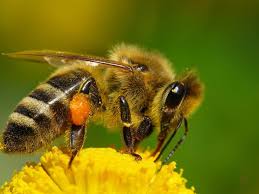 Ballar üretim veya elde edildiği kaynağa göre sınıflandırılır. 
Bu anlamda; 
Üretim açısından süzme ve petek bal, 
Kaynağına göre çiçek balı ve salgı balı olarak adlandırılabilir. 
Salgı balı çam, meşe, kayın, ladin gibi orman ağaçları üzerinde yaşayan böceklerin salgıladığı tatlı salgıların arılar tarafından toplanmasıyla elde edilir. 
Çiçek balı ise bitkilerin çiçeklerinde bulunan nektarın arılar tarafından toplanmasıyla oluşur.
5
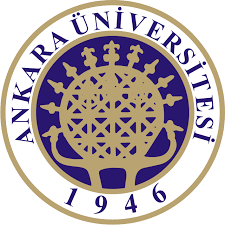 Arı Besleme ve Besinleri
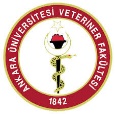 6
Bal Arılarının Beslenmesinde Başlıca Besin Kaynakları
Bal arılarının yaşamlarını optimum bir biçimde sürdürebilmesi, hayatta kaldığı sürede yeterli verim verebilmesi için temel besin madde kaynağı NEKTAR, BAL, SU ve POLEN dir. 
Arıcılık yapılan yerde endemik bitki örtüsü ??????
İ Y İ                                                  G Ü Z E L                                                             K Ö T Ü
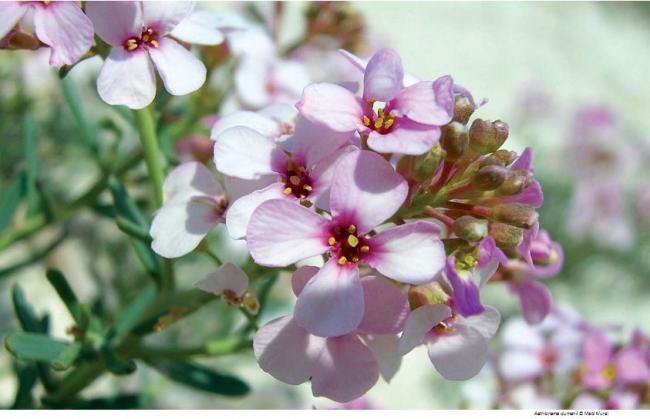 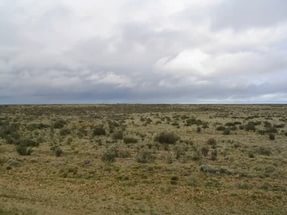 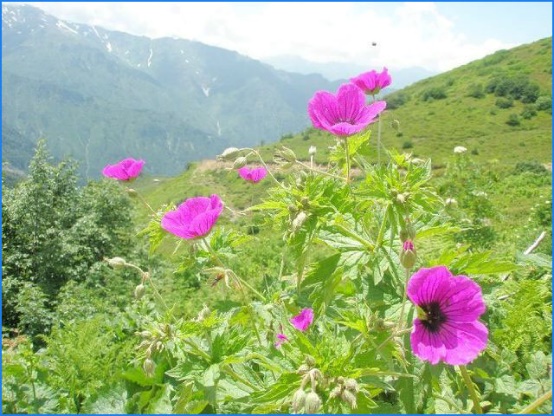 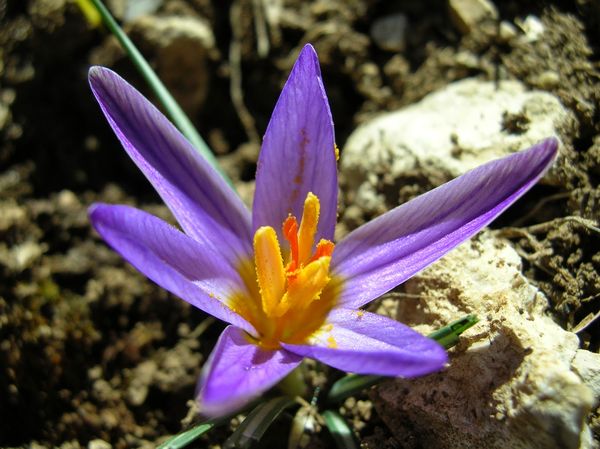 7
Bal Arılarının Beslenmesinde Başlıca Besin Kaynakları
Balın kuru maddesinin neredeyse tamamına yakını (%95-99) şeker ve bu şekerinde önemli bir kısmını glukoz, früktoz ve sakaroz oluşturmaktadır. 
Arılar nektarı daha çok enerji kaynağı olarak kullanırlar. 
Bir kolonide yıllık bal gereksinimi ortalama 80-85 kg kadardır. Burada önemli olan balın kalitesidir. 
Balın kalitesi                        NEKTAR              SEKONDER METABOLİT DÜZEYLERİ  
Nektarın yapısında şeker oranı çok değişkenlik gösterir (%5-75). Bu durumda balcılık yapılacak yerin seçiminin ne kadar önemli olduğunu ortaya koymaktadır.
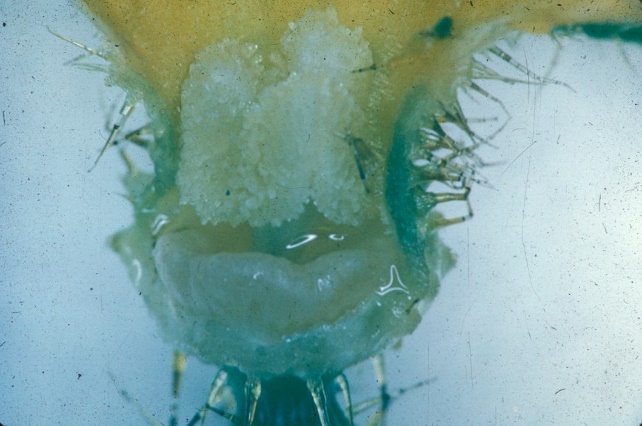 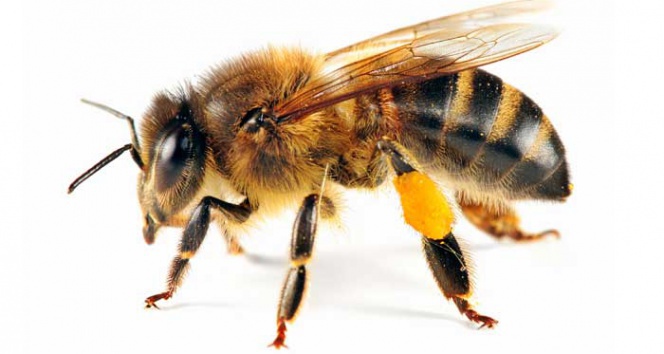 8
Bal Arılarının Beslenmesinde Başlıca Besin Kaynakları
Mısırdan elde edilen; 
Nişasta ve Mısır şurubu 
Arıların beslenmesinde kullanıldığı zaman önemli ölçüde beslenme hastalıklarıyla karşı karşıya kalınır. 
Arıların vücutlarında bulunan enzimlerin yeterliliği
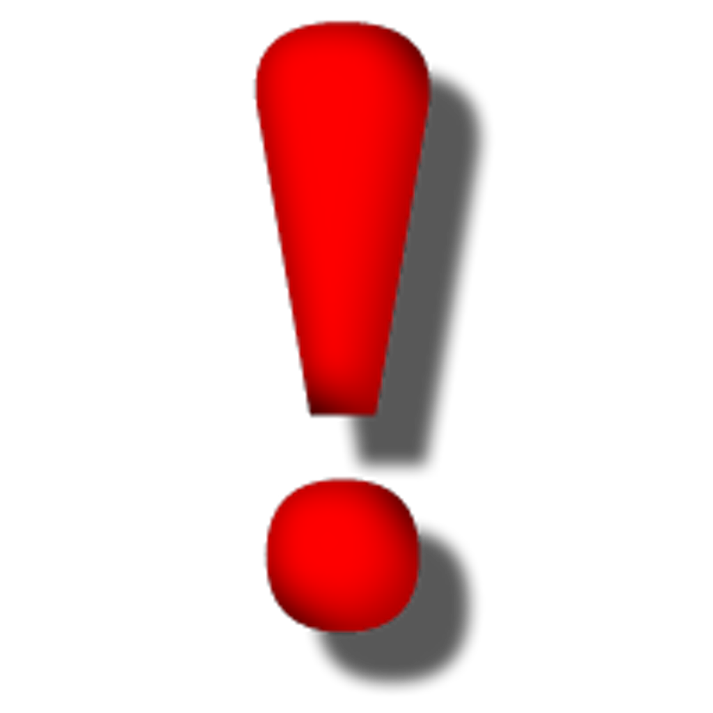 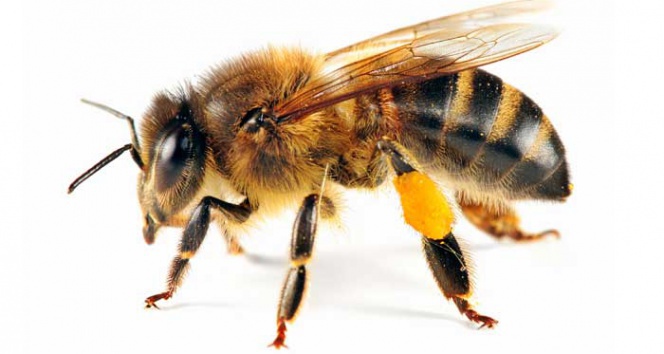 9
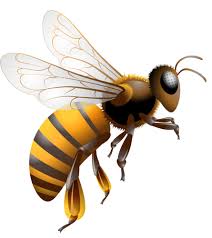 Bal Arılarının Beslenmesinde Başlıca Besin Kaynakları
Polenin yapısında yağ, mineral, vitamin ve şekerler bulunur. Bir kolonide ortalama polen tüketimi 60 kg/yıl dır. 
Nektarda olduğu gibi polenin kalitesini endemik bitki örtüsü belirler. Polen, gözden çıkmış genç işçi arıların büyümeleri ve yavru bezlerinin gelişmesi için gerekli bir gıdadır. 
İşçi arılar polen tüketimi yanında gelişimleri için balda tüketirler. 
Erkek arılar gözden çıktıktan 8 güne kadar işçi arılar tarafından bezsel salgı, bal ve polen karışımından hazırlanan gıda ile beslenir ve daha sonra kendi kendilerini besler hale gelirler. 
Ana arılar ise, larvadan başlayıp tüm yaşamları boyunca arı sütü ile beslenmek zorundadır.
10
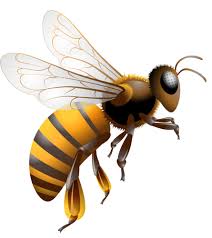 Bal Arılarının Beslenmesinde Başlıca Besin Kaynakları
KOLONİ VERİMLİLİĞİ  

Koloni verimliliği arının genotipi ve çevre faktörlerinin etkisi altındadır. 
Genotipde; arıcılık yapılan yörede uygun ana arı ve onun çiftleştiği erkek arının sağlıklı ve isabetli bir şekilde tespit edilmesi önem taşımaktadır. 
Çevresel faktörlerde; mevsimsel koşullar, iklim değişiklikleri, bitki varlığı, doğada bulunan diğer böcekler, arıcının yeteneği, kullanılan alet ve ekipmanlar, arıcıların birbirlerine uzaklıkları gibi unsurlar zor kontrol altına alınmaktadır. Arının uçuş mesafesinde alacağı nektar, polen gibi gıdaların nerede nasıl temin edildiği farklılık göstermektedir. Bu durum arı ürünlerinin kalitesine direkt yansıtmaktadır.
11
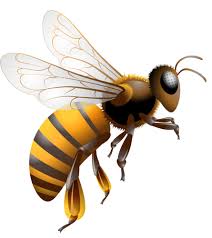 ARILARIN BESLENMESİ NE ZAMAN YAPILMALIDIR?
Eksik kalan besin madde ihtiyaçlarının karşılanması,
Ana arının düzenli bir şekilde yumurtlaması,
İlkbaharın geç geldiği veya nektar akımı süresince uçuş yapamadıkları olumsuz hava şartlarında,
Kıtlık dönemlerinde veya nektar akımının zayıf ve yetersiz olduğu dönemlerde,
Yeni kovana alınmış doğal oğulların yiyecek ihtiyaçlarını karşılamada,
Zayıf ve anasız kolonilerin birleştirilmesi ve ana arı yetiştirme gibi tekniklerin uygulanmasında,
Arıların kendi yiyeceklerini depolayamadıkları veya kış yiyeceklerinin yetersiz olduğu yıllarda,
Çeşitli tarımsal ürünlerin döllenmelerinde kullanılan, dolayısıyla fazla nektar ve polen toplayamayan kolonilerin yiyecek ihtiyaçlarını karşılamada,
Kolonilerde hastalıklar ile mücadelede ilaçların kolayca uygulanmasını sağlamada şeklinde sayılabilir.
12
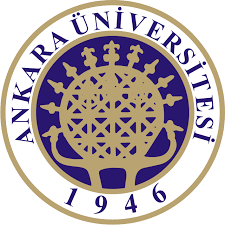 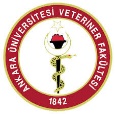 Arı Besleme ve Besinleri
ARICILIKTA BESLEMENİN ÖNEMİ
Kolonilerde optimum düzeyde verim alınabilmesi için arıların gereksinim duyduğu besin maddelerinin sağlanması gereklidir. 
Ergin bal arılarının ve diğer arıların temel enerji kaynağı karbonhidratlar yani şekerlerdir. Arılar ihtiyaçları olan karbonhidratları, bal özü (nektar) ve bitki üzerinde yaşayan bazı böceklerin salgıladığı tatlı gıda (salgı balı) kaynaklarından sağlarlar. 
Yiyecek kaynaklarının miktarı ve kalite yönünden yetersiz olduğu zamanlarda koloniler, pancar veya kamış şekeri (sukroz) ile beslenirler.
Prof.Dr. M.Kemal KÜÇÜKERSAN       Ankara Üniversitesi Veteriner Fakültesi Hayvan Besleme ve Beslenme Hastalıkları Anabilim Dalı
13
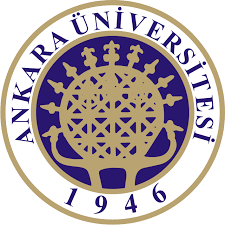 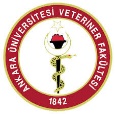 Arı Besleme ve Besinleri
ARICILIKTA BESLEMENİN ÖNEMİ
Ergin arılar hayatlarını sadece karbonhidrat tüketerek sürdürebilirler. Ancak larvalar ve gelişme çağındaki arıların büyümesi, dokuların, kasların ve salgı organlarının gelişebilmesi için mutlaka polene yani proteine ihtiyaçları vardır. 
Polen, proteince zengin bir besin maddesi olup, arıların protein, vitamin, yağ ve mineral madde ihtiyaçlarını karşılayan doğal bir gıdadır. Kovan içerisinde yavru üretimi ve buna bağlı olarak koloninin gelişmesi için yeterince bal ve polen bulunmalıdır. Yılın hiçbir döneminde kovandaki bal miktarı 10 kilogramın altına düşmemelidir. 
Eğer bu değerlerin altına inilirse, koloni yeterince beslenemez ve ciddi problemler yaşanır. Bu nedenle arıcılıkta yapılan kontrollerle eğer arının gelişimine topladığı gıdalar yeterli gelmiyorsa ek besleme yapılmasında yarar vardır.
Prof.Dr. M.Kemal KÜÇÜKERSAN       Ankara Üniversitesi Veteriner Fakültesi Hayvan Besleme ve Beslenme Hastalıkları Anabilim Dalı
14
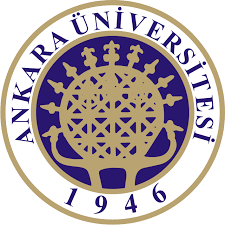 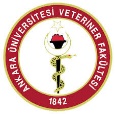 Arı Besleme ve Besinleri
Ek besleme materyalleri; 
BAL, POLEN, PERGA, YAĞSIZ SÜT TOZU, ARI KEKİ, SU VE PUDRA ŞEKERİ 
Ek besleme materyali olarak bal kullanılacaksa; balın temiz, kaliteli, kaynağı belli, hastalıksız koloni ve peteklerden alınan ve fermantasyona (ekşime) uğramamış olmasına özen gösterilmelidir. 
Şeker kullanılacaksa; rafine edilmiş, pancar ve kamıştan elde edilen şekerin değerlendirilmelidir, Çeşitli kimyasal maddelerle karıştırılmış, boyanmış, pekmez şekeri, kahve renkli şekerler ve nişasta karışımı şekerlerin kullanılması sakıncalıdır. Bu materyallerin kullanılması arılarda bir takım sindirim bozukluklarına neden olur ve hastalıklara yol açar.
Prof.Dr. M.Kemal KÜÇÜKERSAN       Ankara Üniversitesi Veteriner Fakültesi Hayvan Besleme ve Beslenme Hastalıkları Anabilim Dalı
15
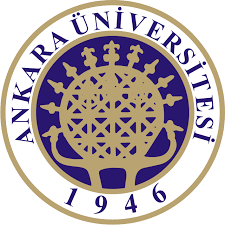 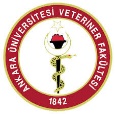 Arı Besleme ve Besinleri
Ek besleme materyalleri; 
Polen kullanılacaksa; bunun nemsiz, taze, küflenmemiş, fermantasyona uğramamış, kaynağı bilinen ve hastalıksız kolonilerden alınan polen olmalıdır. Polen bulunmadığı durumda yerine yağsız soya unu ve yağsız süttozu kullanılabilir. 
Perga kullanılacaksa; nitelikli, hastalıklardan ari ve yeterli düzeyde olması istenir. Perga daha çok kraliçe arılar için hazırlanan bir arı gıdasıdır. Kraliçe arılar perga ile uzun süre yaşayabilme şansına sahip olurlar. 
Arılara verilecek suyun temiz ve nitelikli olmasına özen gösterilmelidir.
Prof.Dr. M.Kemal KÜÇÜKERSAN       Ankara Üniversitesi Veteriner Fakültesi Hayvan Besleme ve Beslenme Hastalıkları Anabilim Dalı
16
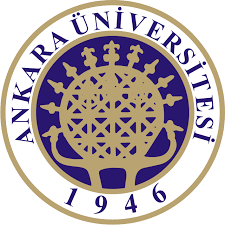 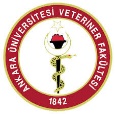 Arı Besleme ve Besinleri
Ballı petek yoksa bal ve pudra şekerinden yapılan kek hazırlanarak verilmelidir. Her kovanda 3-4 çerçeve polen olması kuluçka çalışmasının istenilen düzeyde yürütülmesini sağlayacaktır. 
Polenin yetersiz olması durumunda önceki yıldan toplanmış ve kurutulmamış olan polen bir miktar pudra şekeri ile karıştırılıp hamur yapılarak saklanır ve gerektiğinde kolonilere verilir. 
Kekler her kovana 250-3.000 g arasında verilebilir. 3 kg kek bir koloninin 2-3 haftalık besin gereksinimini karşılayabilmektedir. 
Şurup vermeye başlamadan önce arılar mümkün olduğunca sıkıştırılmalıdır. Şurup ve kek akşam üzeri verilmesi tercih edilir. 
Arıcılıkta en çok kullanılan arı besinleri KEK ve ŞURUP tur.
Prof.Dr. M.Kemal KÜÇÜKERSAN       Ankara Üniversitesi Veteriner Fakültesi Hayvan Besleme ve Beslenme Hastalıkları Anabilim Dalı
17
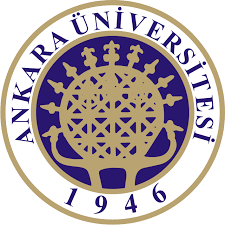 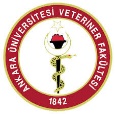 Arı Besleme ve Besinleri
KEK, 3 kg pudra şekeri ile 1 kg bal, elde veya hamur yapma makinesinde karıştırılarak hamur haline getirilir. 
Bir başka formül 3 kg bal + 1 kg polen + 6 kg pudra şekeri şeklinde de yapılabilir. 
Ekmek hamuru kıvamına gelen kek naylon poşetlere doldurulur. Poşet kovana temas edecek yerinden yırtılarak yemleme deliği veya petekler üzerine konularak arılara verilir. Koloniye polen geldiği müddetçe vitamin ve mineral karışımı vermeye gerek yoktur. Doğal koşullarda arının besin kaynağı olmayan maddeleri keke ayrıca katmaya da gerek yoktur. Kek yapımında sofra şekeri olan sakarozdan öğütme yoluyla elde edilmiş olan pudra şekeri kullanılmalıdır. Hiçbir surette nişasta kullanılmamalıdır.
Prof.Dr. M.Kemal KÜÇÜKERSAN       Ankara Üniversitesi Veteriner Fakültesi Hayvan Besleme ve Beslenme Hastalıkları Anabilim Dalı
18
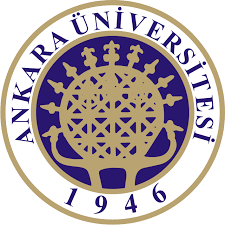 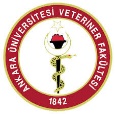 Arı Besleme ve Besinleri
KEK KULLANIMI 
HANGİ 
DURUMLARDA 
TERCİH EDİLMELİDİR
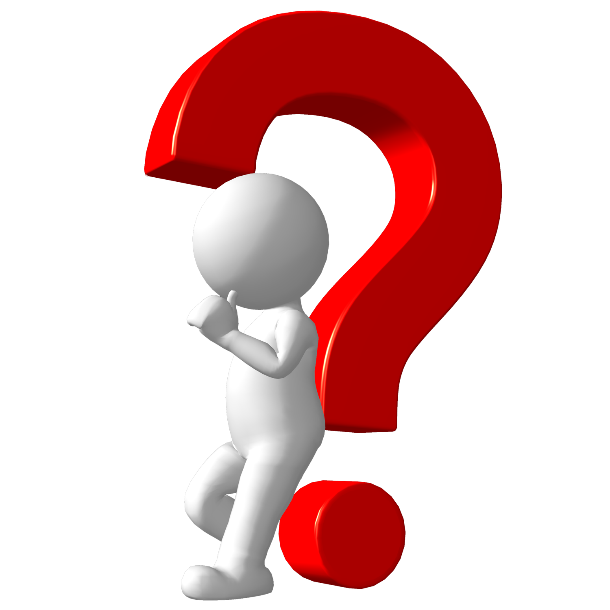 Prof.Dr. M.Kemal KÜÇÜKERSAN       Ankara Üniversitesi Veteriner Fakültesi Hayvan Besleme ve Beslenme Hastalıkları Anabilim Dalı
19
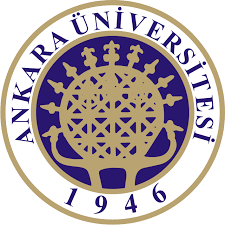 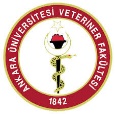 Arı Besleme ve Besinleri
Kek kullanımı hangi durumlarda tercih edilmelidir?

Ana arı yetiştiriciliğinde,
Geç sonbahar ve erken ilkbaharda,
Açlık tehlikesiyle karşı karşıya gelindiğinde ve hava koşullarının uçuşların olmasını engellediği dönemlerde,
Uzun süre kovan kontrolü yapılamayan dönemlerde,
Arının suya ihtiyacının en az olduğu dönemlerde kullanılmalıdır.
Prof.Dr. M.Kemal KÜÇÜKERSAN       Ankara Üniversitesi Veteriner Fakültesi Hayvan Besleme ve Beslenme Hastalıkları Anabilim Dalı
20
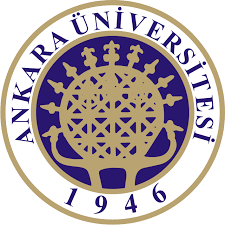 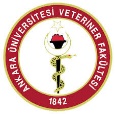 Arı Besleme ve Besinleri
Şurup, yapılacak olan su temiz ve mümkün olduğu takdirde iyice kaynatılmalı ve soğutulmalıdır. Soğumuş su ile genel anlamda şeker şurubu hazırlamak için kullanılacaksa, 1 lt suya 1.5 kg çay şekeri katılarak iyice karıştırılır. Hazırlanacak olan şurup günlük tüketilecek miktarda olmalıdır. 
Bekleyen şurup ekşiyebileceğinden dolayı kolonilerde sindirim sistemi rahatsızlıklarına neden olabilir. 
Teknolojinin gelişmesine paralel olarak farklı şekillerde üretilmiş olan şekerler arı beslemede kullanılmaktadır. Ancak bu tip şekerlerin yapısı tam anlaşılmadan ve sadece ekonomik gerekçelerle tüketilmesi tehlike arz etmektedir. ABD'de invert şuruptaki HMF ve kullanılan asitler yüzünden zehirlenmeler olmuş, toplu koloni ölümleri yaşanmıştır.
Prof.Dr. M.Kemal KÜÇÜKERSAN       Ankara Üniversitesi Veteriner Fakültesi Hayvan Besleme ve Beslenme Hastalıkları Anabilim Dalı
21
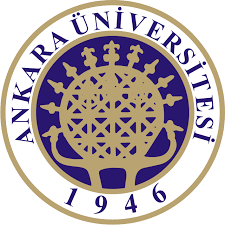 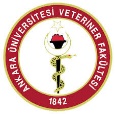 Arı Besleme ve Besinleri
Asitler ve ısıtılarak yapılan invert şurubu arı beslemede risklidir.  
Enzimle yapılan invert şuruplarda HMF ve asit zehirlenmesi riski yoktur. Ancak pahalıdır. Şurup hazırlanmada sonbahar ve ilkbahar beslemesi için farklı konsantrasyonlar önerilmektedir. 
Bu amaçla;
İlkbahar beslemesi için şurup formülü:• 4 kg bal + 1kg şeker + 3 litre su• 1kg şeker + 1 litre su• 1 kg şeker + 1/2 litre su• 1 kg bal + 1/2 litre su
Sonbahar beslemesi için şurup formülü:• 1 kg şeker + 1/2 litre su• 1 litre su + 4 kg bal• 5 kg şeker + 20 kg bal + 2,5 litre su uygulanarak yapılabilmektedir.
Prof.Dr. M.Kemal KÜÇÜKERSAN       Ankara Üniversitesi Veteriner Fakültesi Hayvan Besleme ve Beslenme Hastalıkları Anabilim Dalı
22
%80 ŞEKER
 %17 SU 
%3’lük kısmında  MİNERAL MADDELER, AMİNO ASİTLER, RENK MADDELERİ, VİTAMİN VE ENZİMLERDEN oluşmaktadır. 
Enzimler vücuttaki tüm biyokimyasal süreci organize eder ve birçok hastalığa karşı vücuda direnç sağlar. İçerdiği A, B, C, diğer vitaminler ve mineraller zindelik verir, iştah açar, zihinsel gelişimi hızlandırır.
BAL
aromatik ve visköz bir madde olup insan tüketimi için çok değerli bir gıdadır.
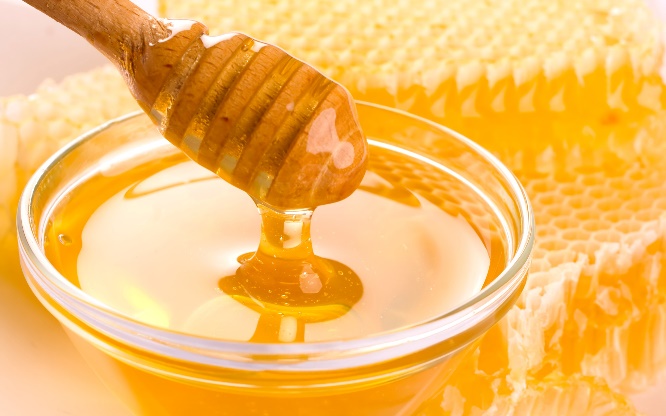 %80 ŞEKER
 %17 SU 
%3’lük kısmında  MİNERAL MADDELER, AMİNO ASİTLER, RENK MADDELERİ, VİTAMİN VE ENZİMLERDEN oluşmaktadır. 
Enzimler vücuttaki tüm biyokimyasal süreci organize eder ve birçok hastalığa karşı vücuda direnç sağlar. İçerdiği A, B, C, diğer vitaminler ve mineraller zindelik verir, iştah açar, zihinsel gelişimi hızlandırır.
BAL
aromatik ve visköz bir madde olup insan tüketimi için çok değerli bir gıdadır.
Baldaki fitokimyasallar:
Antioksidatif ve antikarsinojenik 
flavonoidler (chrysin, pinocembrin, pinobanksin, quercetin, kaempferol, luteolin, galangin, apigenin, hesperetin, myricetin),
fenolik asitler (caffeic, coumaric, ferrulic, ellagic, chlorogenic),
askorbik asit,
katalaz, peroksidaz ve
karetenoid maddeleri bulunmaktadır.
BAL
aromatik ve visköz bir madde olup insan tüketimi için çok değerli bir gıdadır.
Antibakteriyel
Antienflamatuar
ülser ve diğer mide hastalıkları,
kalp yetmezlikleri, çarpıntı,
kemik hastalıkları,
öksürük, alerji, bronşit,
kansızlık,
boğaz ağrısı,
sinir hastalıkları
BAL
aromatik ve visköz bir madde olup insan tüketimi için çok değerli bir gıdadır.
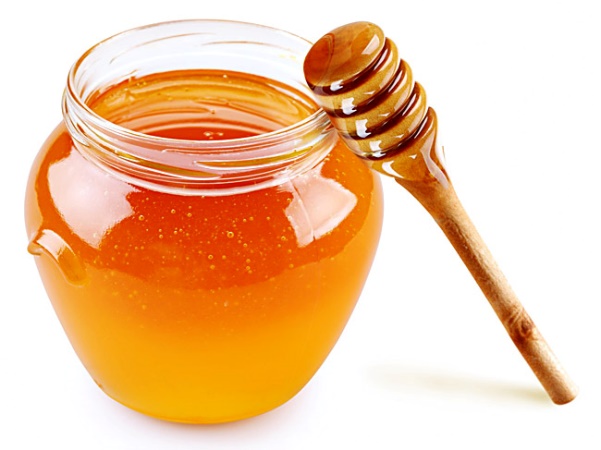 Antibakteriyel
Antienflamatuar
ülser ve diğer mide hastalıkları,
kalp yetmezlikleri, çarpıntı,
kemik hastalıkları,
öksürük, alerji, bronşit,
kansızlık,
boğaz ağrısı,
sinir hastalıkları 
Kabızlık, kan dolaşımını ve yağ sindiriminmi kolaylaştırma, kalbi güçlendirme, yara ve yanıkları iyileştirmede
BAL
aromatik ve visköz bir madde olup insan tüketimi için çok değerli bir gıdadır.
antimikrobiyal ,
antiinflamatuvar ve
rejeneratif etkileri
immunmodülatör,
antioksidan ,
antimutajenik ve antikarsinojenik etkileri
Propolis
Çeşitli bitkilerin yaprak, gövde ve tomurcuklarından üretilen, yapışkan özelliğe sahip doğal bir urundur
antimikrobiyal ,
antiinflamatuvar ve
rejeneratif etkileri
immunmodülatör,
antioksidan ,
antimutajenik antikarsinojenik etkileri
1 mg propolis yaklaşık olarak 20 mg penisiline denk gelmektedir.
Propolis’in 100 kat doğal antibiyotik etkisi!!!!!!
Propolis
Reçineli ve mum kıvamında olan, arılar tarafından kovan içi temizlikte ve yalıtımda kullanılmak üzere ağaçların tomurcuk ve kabuklarından toplanan çok önemli bir maddedir.
Doğal ve güçlü bir antidepresan ve antibakteriyel 
yorgunluk giderici 
kan damarlarını genişletici ve kan basıncını düşürücü
yangı giderici
tümör önleyici 
antialerjik 
antioksidatif 
bağışıklık sistemini uyarıcı
büyümeyi hızlandırıcı, hormon düzenleyici, cinsel gücü ve döl verimini arttırıcı
Arı Sütü
Arı sütü işçi arılar tarafından üretilen bir besin maddesidir. Arı sütü temel yağ asitleri, amino asitler, mineral maddeler, kollajen, lesitin, A, B5, B6, C, D, E, K vitaminleri içerir.
Polende insan vücuduna yararlı tam 22 çeşit amino asit, 27 çeşit madensel tuz, doğal hormon, enzim, pigment, karbonhidrat ve kimi fermente ürünler bulunur. Bileşiminde A, B1, B2, B3, B4, B5, B6, B7, B8, B9, B12, C, D, E ve H vitaminleri yer alır.
%55 karbonhidrat, % 35 protein, 22 çeşit aminoasit, doğal hormon, enzim, koenzim
% 3 mineral, likopen ve flavonoid 
% 2 yağ asitleri içerdiği bilinmektedir. 
pantotenik, linoleik ve araşidonik asit
Polen
Arıların yaklaşık 200-3000 farklı çiçekten toplayarak, kanatlarında kovana getirdikleri,  bitkinin erkek üreme hücresi olan bir bitki özüdür.
vücut direncini artırmada, 
yüksek enerji ve performans sağlamada, 
beyin yorgunluğunda 
sinir sistemi dengesini korumada, 
görme yeteneğini artırmada, 
yüksek tansiyon ve kolesterole karşı koruyucu etkide
 kan yaptığı ve bünyeyi güçlendirici etkiye sahip olduğu bildirilmiştir.
Polen
Arıların yaklaşık 200-3000 farklı çiçekten toplayarak, kanatlarında kovana getirdikleri,  bitkinin erkek üreme hücresi olan bir bitki özüdür.
Bileşiminde amino asitler, enzimler, hormonlar, çok miktarda ve türde vitaminler (özellikle A, B1, B2, B3, B6, C, E, H, biyotin, folik asit) ve değerli mineraller içerir. 
Perga’nın 1000 kat doğal antioksidan etkisi
Kanser 
Bağışıklık sistemini güçlendirdiği
Kemoterapiden sonra alınmasının çok faydalı olacağı, vücudu zinde tutarak yaşlanmayı geciktirdiği, şeker, tansiyon ve kolesterolü dengelediği, sindirim sistemine iyi geldiği, vücuda enerji ve zindelik verdiği bildirilmektedir.
Üreme hormonu, cinsel yaşama yardımcı, sperm sayısı ve kalitesi,  prostat
Perga
İşçi arıların toplamış oldukları özel polenleri nektar ve kendi salgıladıkları enzimler ile karıştırarak özümsediği (özel olarak mayaladığı) çok değerli bir arı ürünüdür.
Arı Hastalıkları
Yavru
Ergin Arı
1-Nosema Hastalığı
2-Septisemi Hastalığı
3-Kronik Arı Felci
4-Dizanteri
1-Amerikan YÇ
2-Avrupa YÇ
3-Kireç Hastalığı
4-Taş Hastalığı
5-Tulumsu YÇ
Arı Zararlıları
Varroa
Mum Güvesi
Trake akarı
Arı Biti ve Diğerleri
Amerikan YÇ Etmeni: Paenibacillus larvaeSpor Formu:Bakteri
İhbarı mecburi hastalıklardandır. Bakteriler Gram (+), spor oluşturan ve flagellumlu bir yapıya sahiptir. Ergin arılarda herhangi bir hastalık oluşturmaz.
 Larva ve pupalarda hastalık oluşturabilmesi için spor formunun vücuda alınması gerekir.
Yavru gözleri birbirine karışmıştır.
Delinmiş petek gözü bir çöple karıştırılıp çekildiğinde iplik gibi uzadığı görülür. Uzama miktarı ortalama 10 cm’yi bulur.
Kovandan ekşi tutkal kokusu gelir.
BELİRTİLERİ
En önemli belirtilirinden biride petek renginin görünümüdür. Amerikan Y.Ç. Sonucu ölmüş yavruların bulunduğu peteğin rengi kızarmış patates gibi canlı ve parlak bir görünüm alırken Avrupa Y.Ç.’de görünüm mattır.
Yavru pupa döneminde ölmüş ise dil sertleşerek petek gözünü deler. Avrupa Y.Ç.’de ölümler genellikle larva döneminde olduğundan bu durum pek gözükmez.
Amerikan YÇ’de Düzensiz Petek
Amerikan YÇ’de Petek Gözleri
Amerikan YÇ’de Larvanın Uzaması
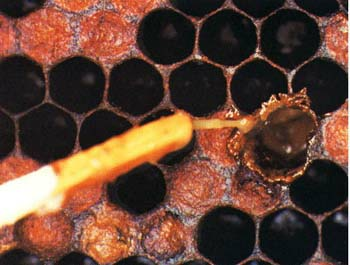 Avrupa Yavru Çürüklüğü
Etmeni: 	Melisococcus pluton
		   	Bacterium eurydice
		   	Bacillus alvei
	   		Bacillus laterasporus
 Formu:  Bakteri
Bu hastalığın belirtileri arasında 3 belirti çok önemlidir. Bunlar;1- Ölmüş larvaların gözün tabanında C harfi şeklinde görülmesi2- Ölen yavruların gözün tabanına yapışmaması3- Ölü yavru bulunan göze çöp sokulduğunda yavrudaki çürüme miktarı A.Y.Ç’ne göre daha az olduğundan uzama miktarıda azdır (3-4 cm kadar uzar)Ancak teşhis koyabilmek için tüm belirtilerin birlikte ele alınması gerekmektedir.
Avrupa YÇ’de Hasta Larvalar
Avrupa YÇ’de Peteğin Durumu
Avrupa YÇ’de Peteğin Durumu
Kireç Hastalığı
Kireç Hastalığı
Kireç hastalığının etmeni fırsatçı bir fungus olan Ascosphaera apis 'tir.
A. apis sporları sadece arı larvalarında hastalık yapar. Çoğalma sporlanma ile olmaktadır.
Çoğalma aşamasında spor keseleri oluştururlar. Spor keseleri içinde çok miktarda spor bulunur. Bunlar olgunlaştıkça toz halinde dağılarak çevreye yayılırlar.
Kireç Hastalığının Nedenleri
İklim koşulları
Yoğun antibiyotik kullanımı
Stres (olumsuz koşullar, Açlık)
Diğer hastalık ve zararlılar
Aşırı nem
Uygun olmayan kullanılmış siyah petekler
Arılar tarafından kovan temizliğinin doğru yapılmaması
Hastalığa duyarlı koloniler
Kireç Hastalığına Yakalanmış Larvalar
Kireç Hastalığında Peteğin Durumu
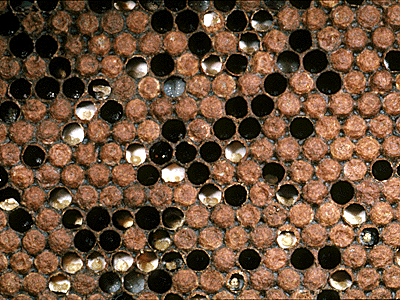 TAŞ HASTALIĞI
Etmeni: Aspergillus flavus
Larva ölümden sonra sertleşerek kırılması güç bir yapıya dönüşmektedir. Bu sebepten dolayı hastalık taş hastalığı olarak isimlendirilmiştir. Sonuç itibariyle Fungus larvanın vücut duvarını patlatarak yalancı bir dış kabuk oluşturur. Bu devrede larvaların dış yüzeyleri yeşil renkli fungal sporlar tarafından kaplanabilmektedir.
TULUMSU YAVRU ÇÜRÜKLÜĞÜ
Etmeni:Marator aitatulas
Formu: Virüs
Etmeni  normal mikroskopla görülemeyen bir virüs olup bu hastalık torba çürüklüğü olarak da adlandırılır. Hastalık henüz ülkemizde görülmemekle birlikte komşularımız olan,Yunanistan,Ermenistan,İran ve Gürcistanda bulaşıklılık mevcuttur.
ERGİN ARI HASTALIKLARI
Nosema Hastalığı
NOSEMA
Etmeni Nosema apis adı verilen bir protozoadır. Spor oluşturarak çoğalırlar. Ergin arı hastalığıdır. Tüm arı bireylerinde görülebilir. N.apis arılarda ishale sebep olurken diğer birçok bakteri ve amip bağırsak içindeki bu üremeye paralel olarak gelişir ve hastalığı dahada şiddetli hale getirir.
Nosema Hastalığı Belirtileri
Oksijen eksikliğinden dolayı arılar uçamaz, yerde sürünür gibi yürürler. Kanat ve vücutları titrer. Kasılma ve felç gibi belirtiler ortaya çıkar. Kanatları ayrık pozisyondadır.
Belirtiler ilkbaharda yavru gelişimi ile ortaya çıkar. Yazın baskı altına alınır. Sonbaharda ekim ve kasım aylarında tekrar görülür. 
Normalde kırmızı kahverengi olan bağırsağın rengi sporların etkisiyle gri beyaz renkte ve şişmiş olarak görülür.
Nosema Hastalığının Teşhisi
Teşhiste belirtiler çok önemlidir. Ancak kesin teşhis için belirtiler ve protozoonun sporlarının mikroskopta görülmesi ile olur.
Teşhis yöntemlerinden biride mikroskobik muayenedir. Bir pens yardımı ile çıkarılan bağırsak bir lam üzerine yerleştirilir. Üzerine bir damla distile su ve bir damlada nigrosin boya damlatılır. Lamelle kapatılarak hafifçe bastırılır ve mikroskopta bakılır. Nosema sporları siyah zemin üzerinde parlak oval şekilde görülür.
Nosema Hastalığının Etkileri
Nosemanın yaptığı zararlı etkilerin temelinde bağırsak epitel hücrelerini parçalaması vardır.
Epitel hücrelerinin işlevi engellendiğinden besinler tan olarak hazmedilemezler.  Sindirim enzimlerinin miktarı azalır. Bunun sonucunda besinlerden yararlanma azalır.
Koloni zayıflar, yavru bakımı azalır ve bal verimi düşer.
Ana arı nosemaya yakalanmışsa yumurta bırakma kapasitesi azalır.
Nosema Hastalığının Tedavisi
Arı kolonilerine koruyucu olarak ilkbahar ve sonbahar aylarında fumagillin içeren şurup verilerek  hastalığa karşı etkili bir önlem alınabilir.
Sonbaharda 2:1, ilkbaharda 1:1 oranında şurup hazırlanır.  Hazırlanan 25 lt şuruba 25 g olan 1 şişe Fumagillin etken maddeli ilaç eklenir. (Fumidil-B)
Nosema Hastalığında Kovan Önü
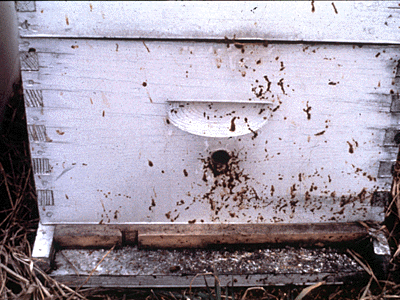 Varroa
Arı kolonilerinde tespit edilen 30 kadar farklı akar  türünden sadece birkaçı arılara zararlı olmakta ve arıcılık için önem taşımaktadır.Varroa destructor bunlardan bir tanesidir.
.
Varroanın Biyolojisi
Ergin arılar ile larva ve pupaların kanını emerek beslenen tehlikeli dış parazittir.
Ergin dişi Varroalar 1.1-1.2 mm uzunluğunda, 1.5-1.6 mm genişliğinde koyu kızıl kahverengi renktedir. Erkek Varroalar ise 0.8-1 mm genişliğinde gri-beyaz sarımtırak renktedir.
Varroanın Biyolojisi
Dişi varroaların ağzı delici-emici yapıdadır. Yaşam uzunluğu yazın 2-3 ay, kışın 5-8 aydır.
Dişi varroanın üremesi ilkbaharda arı kolonisinde kuluçka faaliyetleri ile başlamakta, sonbahara kadar sürmektedir.
Varroanın Koloniye Etkisi
Kısa süreli fakat sık sık hemolenf emerler. Her emmede arı vücut ağırlığının yaklaşık %0,1’ini kaybeder. 
Varroalar arıların kitini tabakasını delerler ve bu yaralardan diğer zararlı mikroorganizmalar vücuda girer. Hemolenf emmesi sonucu arı devamlı olarak protein kaybeder. Mikrobik enfeksiyon ve protein kaybı arıların ömrünü kısaltır.
Koloniler rahatsız olduklarından dolayı kış salkımı yapamaz ve ana arıyı soğuktan koruyamazlar.
Varroanın Koloniye Etkisi
Üzerinde 6-10 akar bulunan larvalar gelişemeyip ölür. 5’ten az akar bulunan larvalar ise gelişmesini tamamlamakta ancak kanatsız, tek kanatlı veya bacakları eksik anormal bireyler oluşur.
Erkek arıların sayısı dikkati çekecek kadar azalır. 
Varroalar sindirim sistemlerinde taşıdıkları mikroorganizmaları arılara bulaştırırlar.
Ağırlık yaparak arıların faaliyetlerini yavaşlatırlar
Varroanın Koloniye Etkisi
İşçi arıların yavru bakımı zayıflar ve buna bağlı olarak ana arının yumurtlama kapasitesi azalır 
Petek gözlerinde ölü larva sayısı fazla ise, arılar bunları dışarı atamazlar. Bu nedenle gözlerde kuruyan larvalar Avrupa YÇ benzeri belirtiler oluşturur.
Varroanın Bulaşması
Bulaşık kolonilerden sağlıklı kolonilere yavru ve genç işçi arı verilmesi, 
Kolonilerin kontrolsüz birleştirilmeleri veya yeni oğul kovanların oluşturulması, 
Bulaşık arıların kovanlarını şaşırarak diğer kovanlara girmeleri, özellikle erkek arıların kovanlarını şaşırmaları,
Varroanın Bulaşması
Oğul kontrolü için gerekli önlemlerin yeterince alınmaması ve başıboş çıkan oğulların kaçması, 
Arılık içerisinde ve arılıklar arasında zayıf koloniler nedeniyle sık sık yağmacılık yapılması, 
Gezginci arıcılığın denetimsiz yapılması,
Varroa ile Mücadele
Öncelik korunmaya verilmelidir.
	Yağmacılık önlenmeli bunun için kovan uçuş delikleri daraltılmalıdır.
	Arıların kovanları şaşırması engellenmeli
	Yoğun enfestasyona maruz kalmış kovanlar yakılmalıdır.
	Kovanın oğul vermesi önlenmelidir.
	Kovanlar yerden en az 50cm yükseğe konulmalıdır ve devamlı güneş alan yerler seçilmelidir.
Varroa
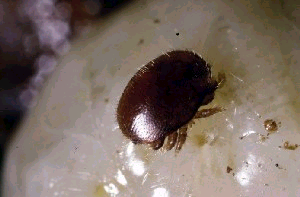 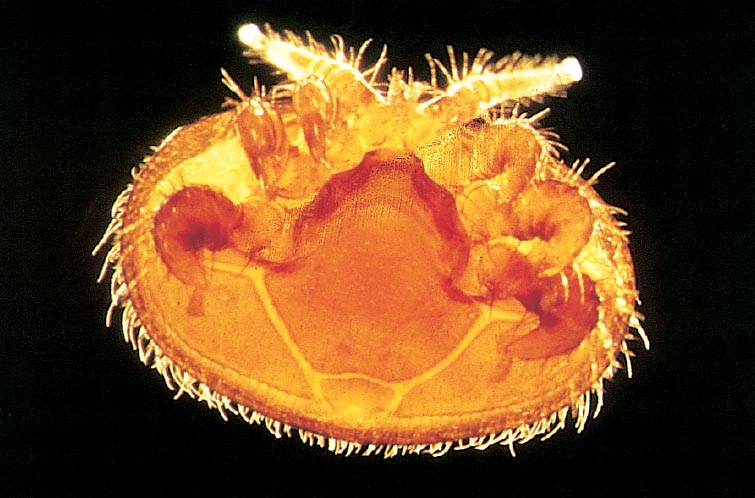 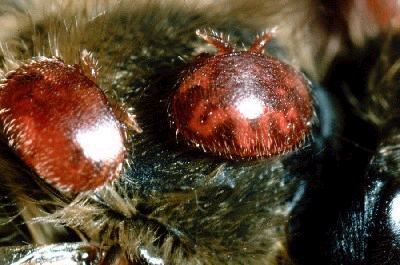 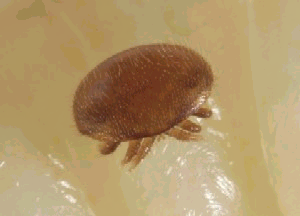 Pupa ve Larva Üzerinde Varroalar
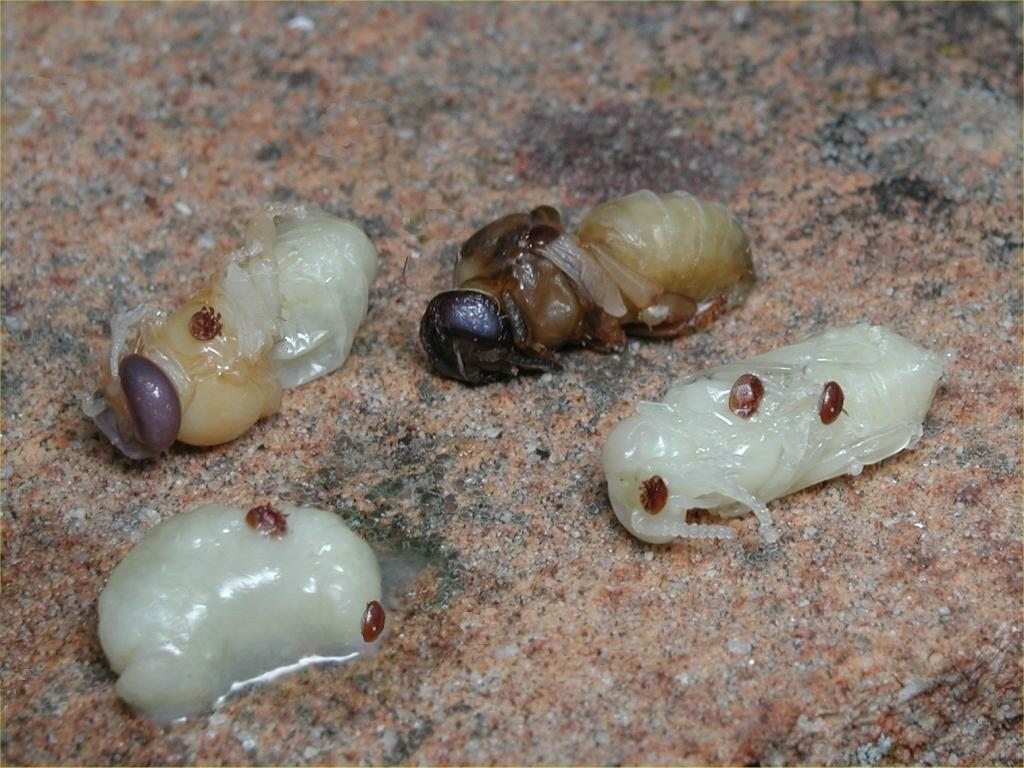 Kovan Önünde Pupa Ölüleri
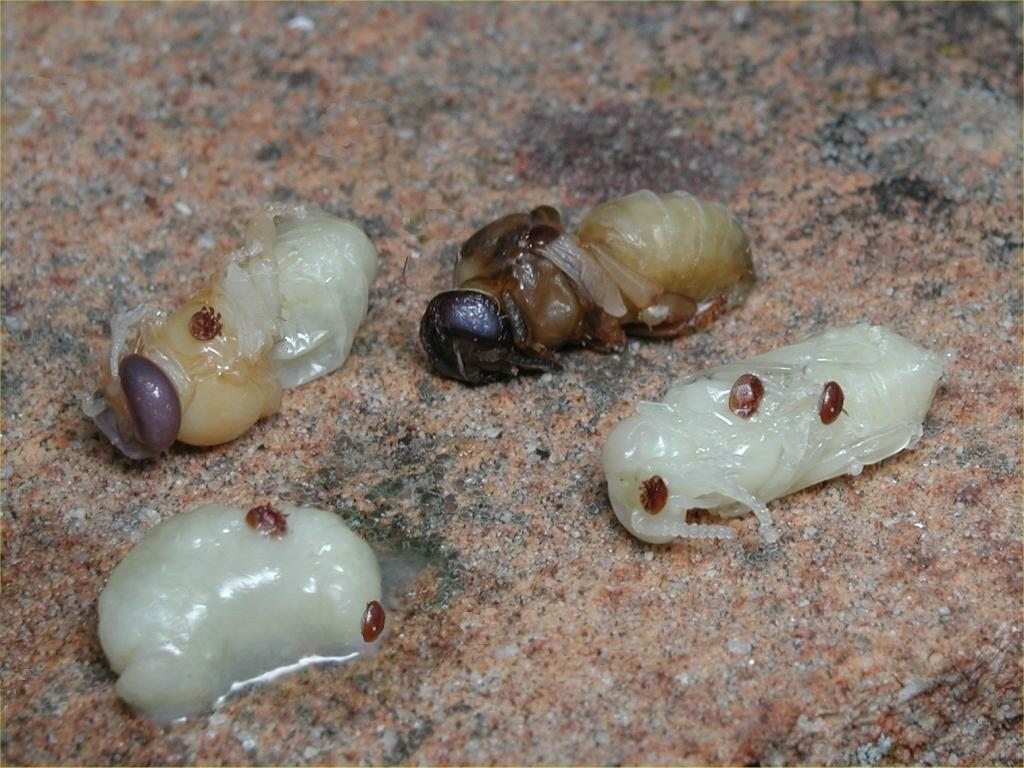 SONUÇ
Sağlıklı arı elde edilmesinde arı hastalıklarının kontrolü ve koruma yöntemlerinin iyi bilinmesi
Sağlıklı arının sağlıklı arı ürünleri üretecekleri
Sağlıklı arı ürünlerinin elde edilmesinde bölge endemik bitki örtüsünün iyi bilinmesi ve kolonilerin kuvvetli olmasına özen gösterilmesi
Bölge bitki endemik örtüsünün zirai ilaç ve benzeri kalıntı bırakacak uygulamalardan kaçınılması
Taklit ve tahşişin önlenmesi
SONUÇ
SAĞLIKLI ARI
SAĞLIKLI ARI ÜRÜNÜ
İLAÇ VE BENZERİ KALINTILARDAN ARİ BİTKİ ÖRTÜSÜ
SAĞLIKLI İNSAN